胸椎の回旋運動
・四つ這いで、片方の手を頭に当て、肘を水平に挙げます
・体を捻りながら、肘を内側に閉じていきます
・体を捻りながら、肘を上側に開いていきます
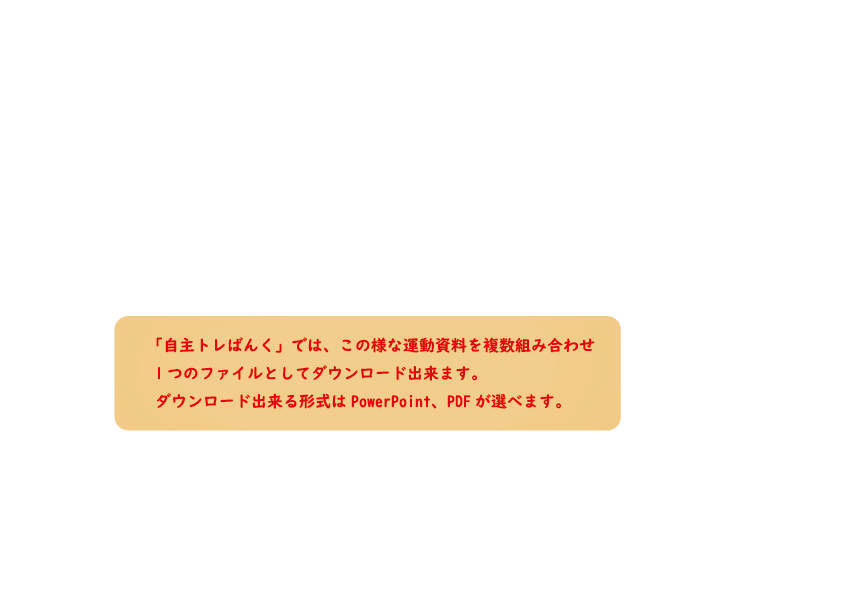 左右両側
10回ずつ